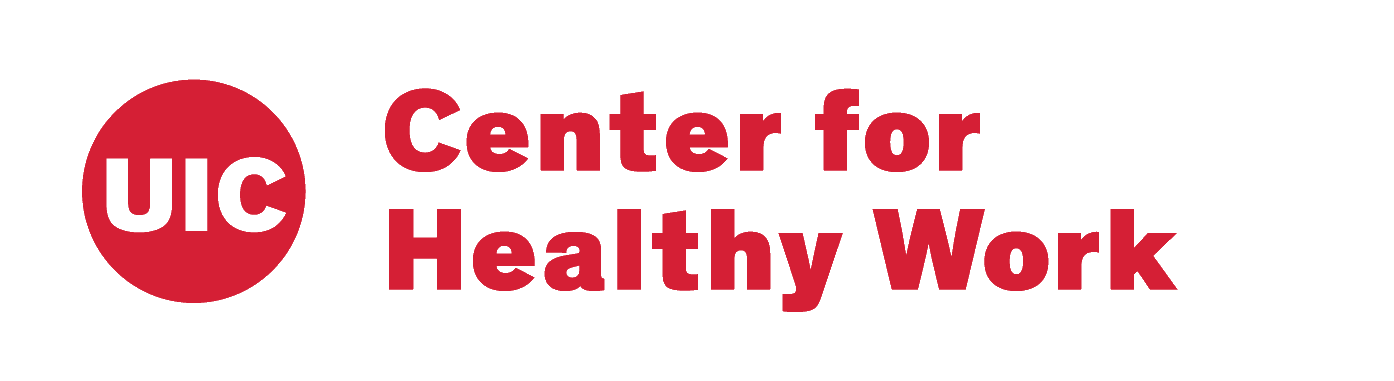 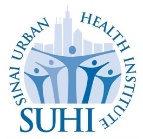 Concept Mapping to Understand How Work Impacts Health at the Community Level
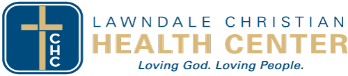 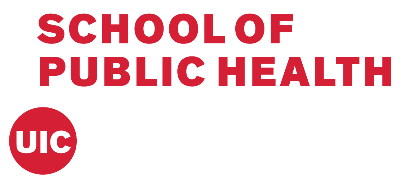 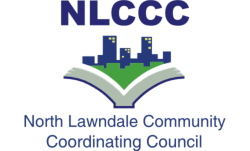 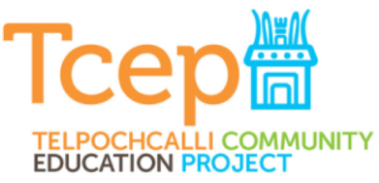 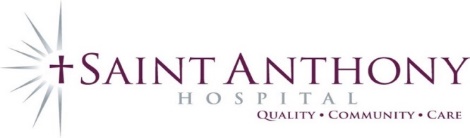 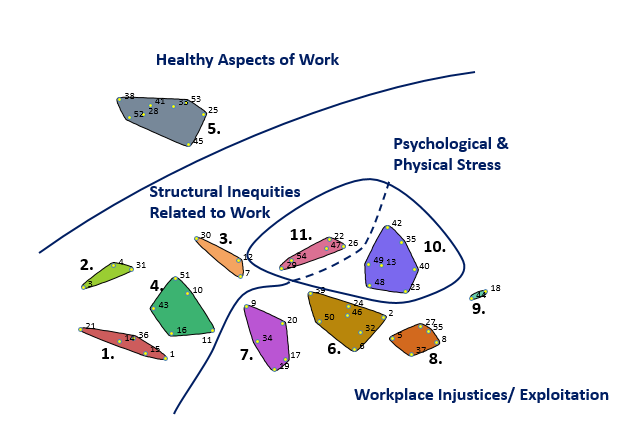 Focal Question

“When I think of my work situation, or people who live in my community in similar work situations, one way work impacts our health (good or bad) is ____”
 
“Cuando pienso de mi situación de trabajo, o la situación de la gente quien vive en mi comunidad que trabajan de formas similares, una manera que el trabajo impacta nuestra salud (bueno o malo) es ________________”
Figure 1:  Concept Map
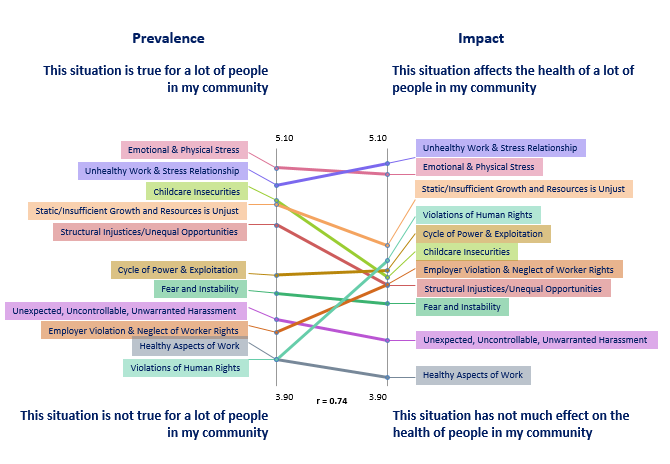 Figure 2:  Pattern Match
Figure 3:  Rating Questions
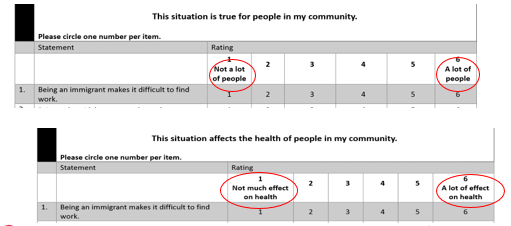 Abstract

Concept mapping to understand how work impacts health at the community level
 
Lorraine M Conroy, ScD, CIH1, Jennifer Hebert-Beirne, MPH, PhD1 Alisa Velonis, MPH, PhD1, Natalie Merrick1, Dolores Castaneda1, Adlaide Holloway2, Suzanne Zoheri3, Maria Velazquez4, Yvette Castañeda, MPH, PhD candidate5, Teresa Berumen3, Melissa Chrusfield1, Patricia Pereda4, Linda Forst, MD, MPH1, Preethi Pratap, PhD1, and Kathleen Rospenda, PhD6, (1)University of Illinois at Chicago School of Public Health, Chicago, IL, (2)Sinai Urban Health Institute, Chicago, IL, (3)St. Anthony Hospital- Chicago, Chicago, IL, (4)Telpochcalli Community Education Project, Chicago, IL, (5)University of Illinois at Urbana Champaign, Champaign, IL, (6)University of Illinois at Chicago College of Medicine, Chicago, IL,
 
Objective: As part of a community-based participatory research (CBPR) project examining precarious employment and health, academic and community researchers used Concept Mapping (CM) to explore how residents in two high hardship neighborhoods perceive the impact of work on health.  
 
Methods: Between January and May 2017, 282 individuals who live or worked in two contiguous Chicago neighborhoods were engaged in CM brainstorming, sorting, and rating activities. Multidimensional scaling and hierarchical cluster analysis were applied, and findings were interpreted by a community-academic partnership.
 
Results: Brainstorming resulted in 55 unique ways that work impacts health, each of which were rated on its perceived impact on health and prevalence in the neighborhood. Three major themes emerged: Positive Aspects of Work, Structural Injustices and Workplace Injustices. Stress emerged as a salient, multidimensional, cross cutting subtheme. 
 
Conclusion: CM can be a useful CBPR method to uncover community perceptions regarding ways in which work impacts health.  These findings provide critical insight into the mechanisms through which work influences health, providing a basis for community-driven interventions that can be aligned toward sustainable community health development.
Want More Information?

.				Visit our website and subscribe to our newsletter at:
					  http://publichealth.uic.edu/healthywork

				Send us an email at:  healthywork@uic.edu

				Give us a call at 312-996-2583
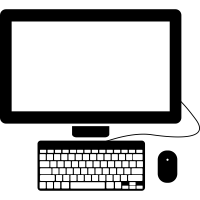 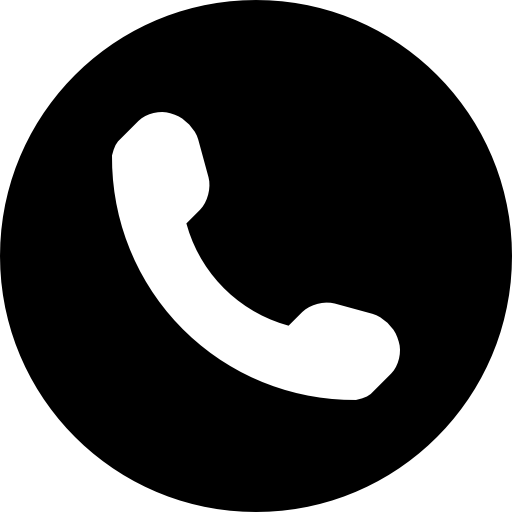 Acknowledgements 

Funding for this presentation was made possible by the Centers for Disease Control and Prevention National Institute of Occupational Safety and Health under grant number U19 OH011232. The views expressed in written conference materials or publications and by speakers and moderators do not necessarily reflect the official policies of the Department of Health and Human Services, nor does the mention of trade names, commercial practices, or organizations imply endorsement by the U.S. Government.

Total Worker Health® is a registered trademark of the U.S. Department of Health and Human Services (HHS). Participation by the UIC Center for Healthy Work does not imply endorsement by HHS, the Centers for Disease Control and Prevention, or the National Institute for Occupational Safety and Health.
Notes:
*Items were reported in the upper quadrant (go-zone) when comparing prevalence and impact, i.e., these items were high prevalence and high impact items.
Italics in Tables 1-3 show items that are in the Structural Inequities Related to Work (cluster 10) or Workplace Injustices/ Exploitation (cluster 11) but also are shown grouped together as Psychological and Physical Stress [See Figure 1 and connecting arrow above]
Colors correspond with clusters on both Figures 1 and 2
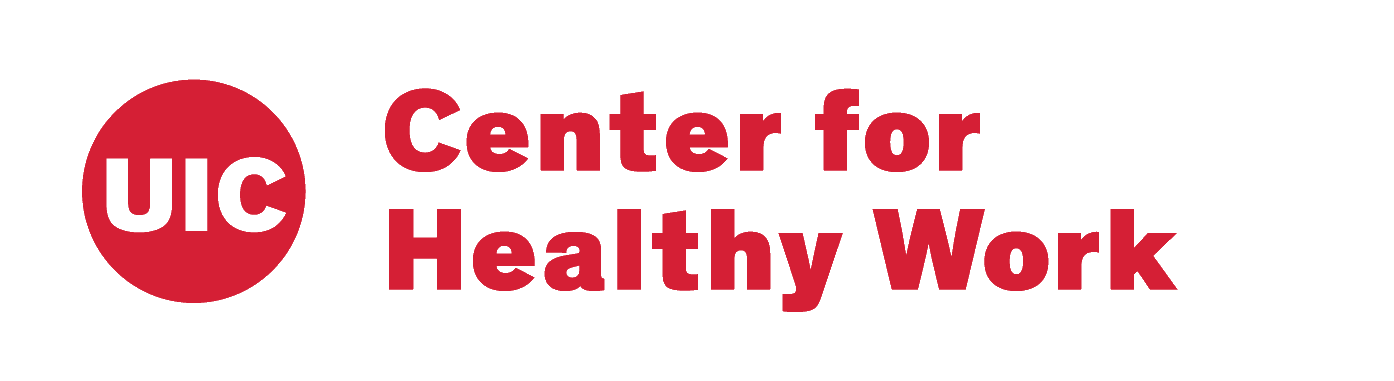